Ferramenta CASE para o desenvolvimento do modelo E/R
Exercitando um pouco mais...
Bruno Morato da Costa Ribeiro - bmcr
Exercício – Associação Esportiva
Pegue a explicação do modelo de Associação Esportiva (Minimundo) em:
http://www.cin.ufpe.br/~bmcr/public_html/MINIMUNDO.doc
Use o BrModelo como ferramenta para a modelagem conceitual do sistema
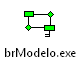 Exercício – Associação Esportiva
Vamos resolver...
Exercício – Associação Esportiva
“Cada sócio possui um código, tipo de sócio, nome, RG, endereço e data de cadastro. Cada sócio pode ter dependentes , para os quais são regisrados o nome e data de nascimento.”

“Deve ser registrada a data das visitas do sócio às dependências para controle de frequencia.”
Exercício – Associação Esportiva
SÓCIO
código
tipo
Pode ter dependentes

 Sócio usa dependências

 Sócio visita dependência (armazenar data)
nome
RG
endereço
data_Cadastro
DEPENDENTE
nome
Data_nasc
Exercício – Associação Esportiva
“Um funcionário possui um código que o identifica, nome, cargo, salário, endereço e RG. Um funcionário pode possuir um chefe, que por sua vez também é um funcionário.”

“Cada esporte tem código, nome e ainda possui um funcionário que o coordena por um determinado período.”
Exercício – Associação Esportiva
FUNCIONÁRIO
código
nome
cargo
Pode possuir um chefe (chefe é funcionário tb)

 Funcionário coordena esporte 
  (período -> data_ini    /    data_fim)
salário
endereço
RG
Exercício – Associação Esportiva
“Esta associação também possui várias dependências (Exemplo: Quadras de Tênis, Vôlei, Parque Aquático, etc.) que devem ser cadastradas no sistema. Desta maneira o sistema deve cadastrar quais dependências o sócio pode usufruir. A dependência possui um código, nome e capacidade”
DEPENDÊNCIA
código
nome
capacidade
Exercício – Associação Esportiva
“Cada esporte tem código, nome e ainda possui um funcionário que o coordena por um determinado período. A modalidade esportiva tem descrição”
ESPORTE
código
nome
Cada um possui modalidades
MODALIDADE
descrição
Exercício – Associação Esportiva
“É necessário que se armazene ainda todos os atletas do clube. Cada atleta possui um código, nome, RG, endereço, codigo da federação e foto. Cada atleta pode participar de um ou mais equipes e é registrado o período que um atleta fez parte de uma equipe”
ATLETA
código
nome
Cada atleta pode participar de uma ou mais equipes
(período -> data_ini    /    data_fim)
RG
endereço
foto
cod_federação
mora
PESSOA
código
nome
RG
ENDEREÇO
código_endereco
FUNCIONÁRIO
rua
CEP
número
SÓCIO
bairro
ATLETA
Exercício – Associação Esportiva
“As equipes estão relacionadas com as modalidades e podem conter um ou vários atletas. Uma equipe possui código e descrição.”
“Uma equipe disputa campeonatos, os quais possuem um código e descrição. O clube armazena os seus títulos conquistados em cada campeonato. São guardados o código e a data do título”
“A participação de uma equipe em um campeonato recebe patrocínio”
Exercício – Associação Esportiva
EQUIPE
código
descrição
Cada equipe pertence a uma modalidade

 Pode conter um ou vários atletas

 Disputa campeonatos    recebe patrocínio

 Armazena títulos conquistados em cada campeonato
TÍTULO
código
data
CAMPEONATO
código
descrição
Exercício – Associação Esportiva
“Um patrocinador pode patrocinar várias equipes em vários campeonatos. Um patrocinador deve ter código, nome e logomarca”
PATROCINADOR
código
nome
Cada patrocinador pode patrocinar várias equipes em vários campeonatos.
logomarca
Conclusão
Como fica o modelo então ??
http://www.cin.ufpe.br/~bmcr/public_html/modeloConceitual.jpg
Dúvidas